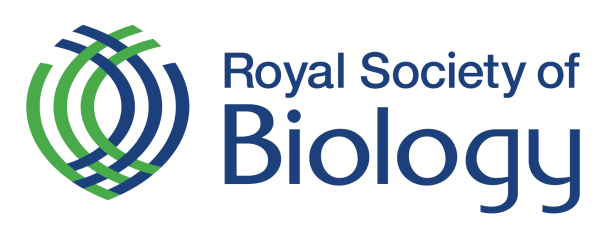 Photography Competition
‘Patterns in nature’ is the theme of this year’s Royal Society of Biology Photography Competition. 

Life on Earth encompasses a myriad of regular forms, sequences and structures and we invite you to capture these details of biology. Supported by Eppendorf, there are two categories each with a cash prize: 18+ (£1000) and under 18s (£500). Get snapping and submit up to three images by 31st July 2018.
Nancy Rothwell Award 2018
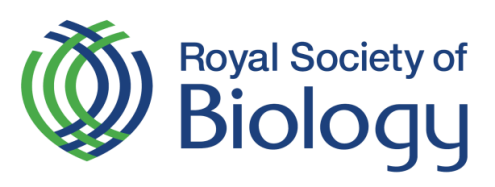 The Nancy Rothwell Award 2018 specimen drawing competition for 7 – 18 year olds is now open for submissions. 
Prizes include an experience day at the Royal Veterinary College for students, and their school can also win £100. Have a look at last year’s shortlisted entries for inspiration and submit entries electronically by 10th September.